LUX: Cross-CollectionDiscovery at Yale
 
https://lux.collections.yale.edu/
Robert Sanderson
Senior Director for Digital Cultural Heritage

CERL Seminar for Cross-Collection Search
National Széchényi Library, Budapest, Hungary
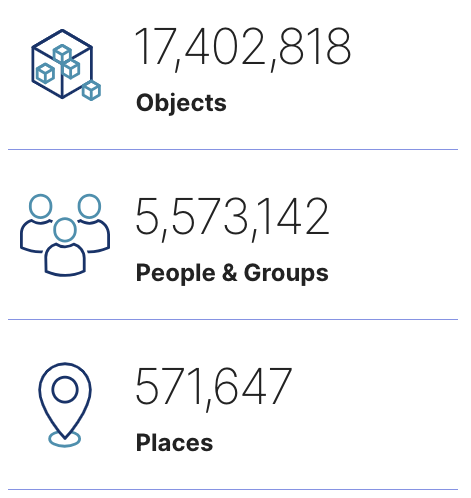 What is LUX?
A ground-breaking discovery and research platform, providing unified digital access to the collections of our museums, libraries and archives
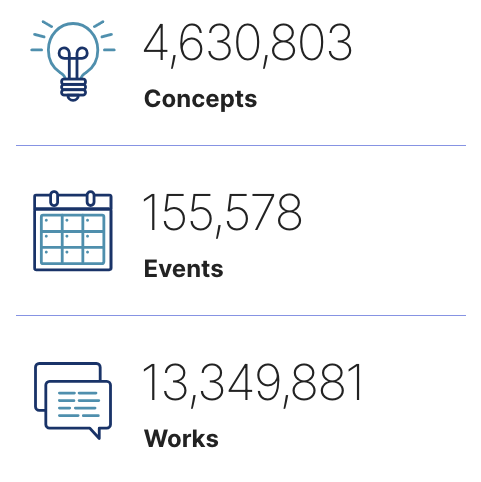 Cultural & Natural History Collections
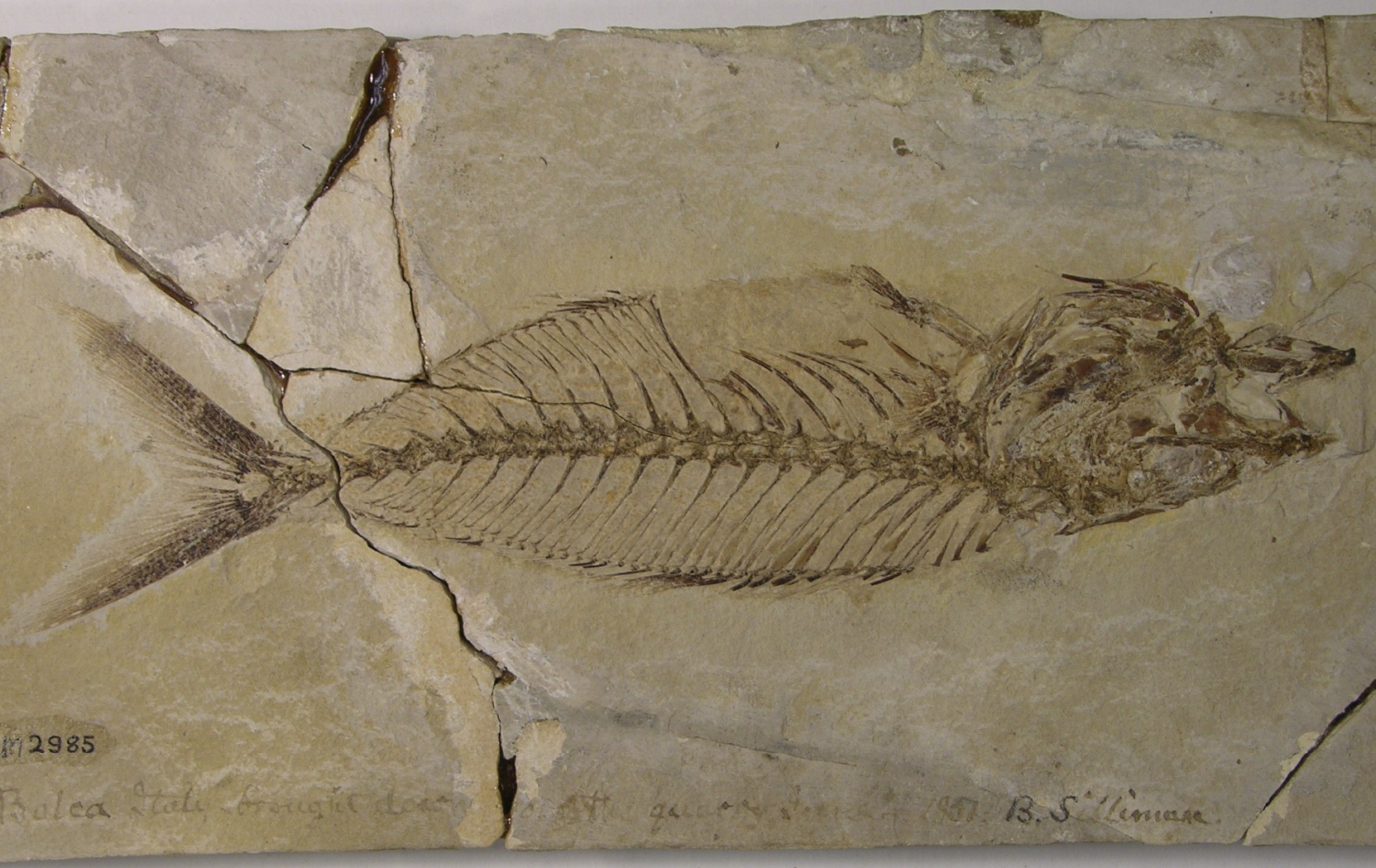 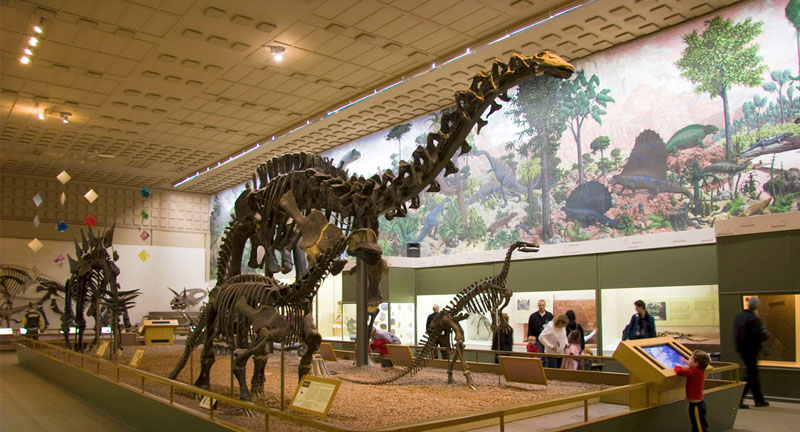 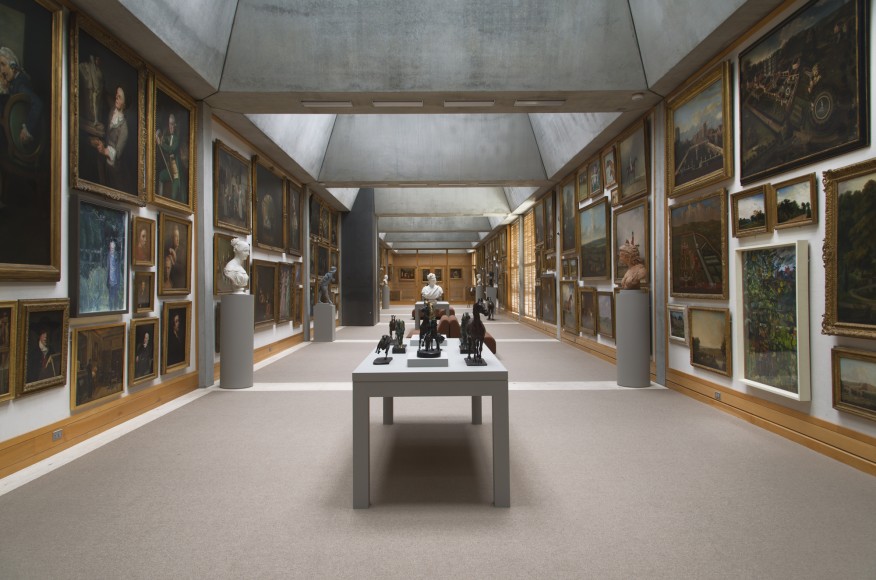 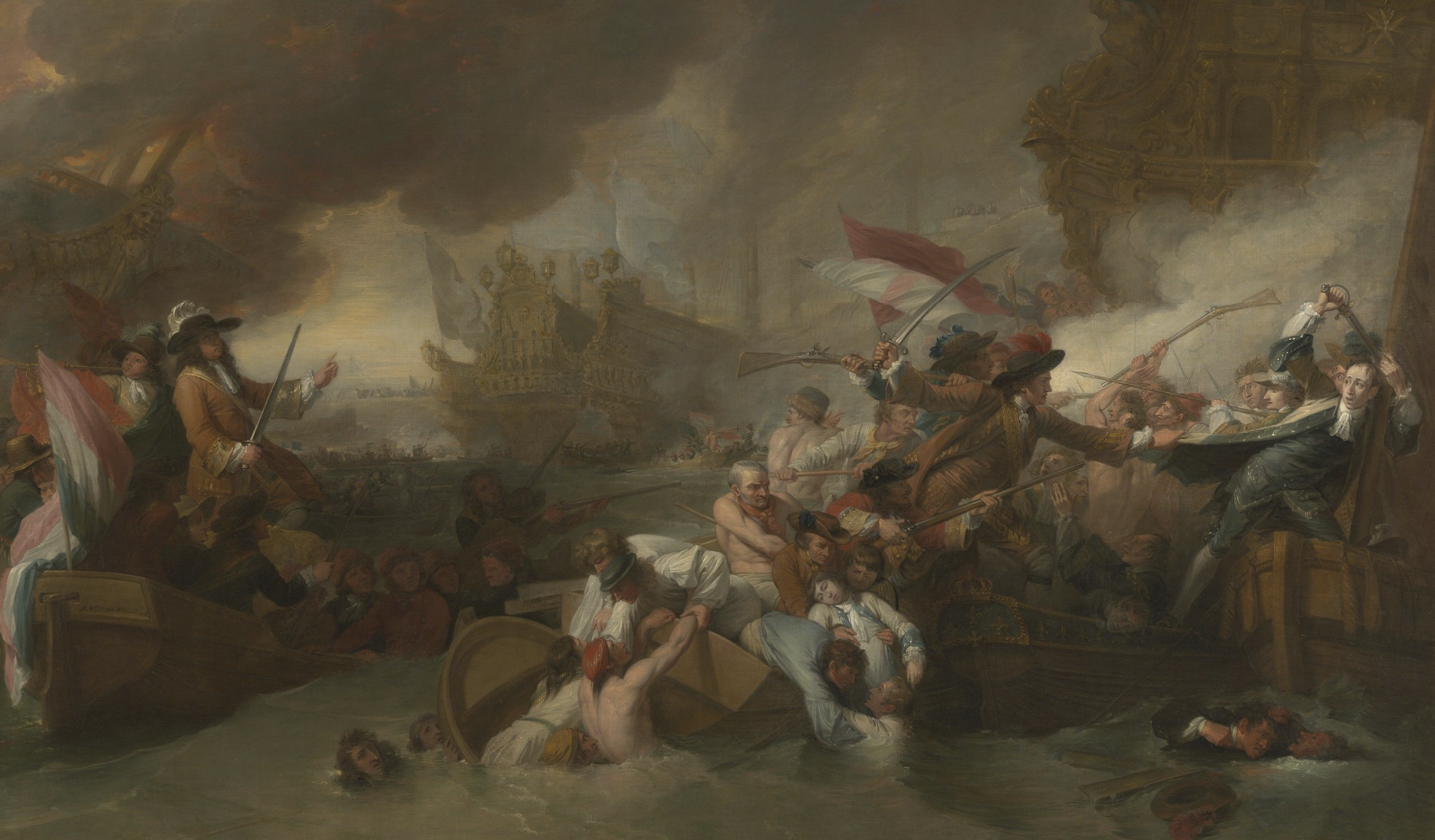 Yale Peabody Museum
Yale Center for British Art
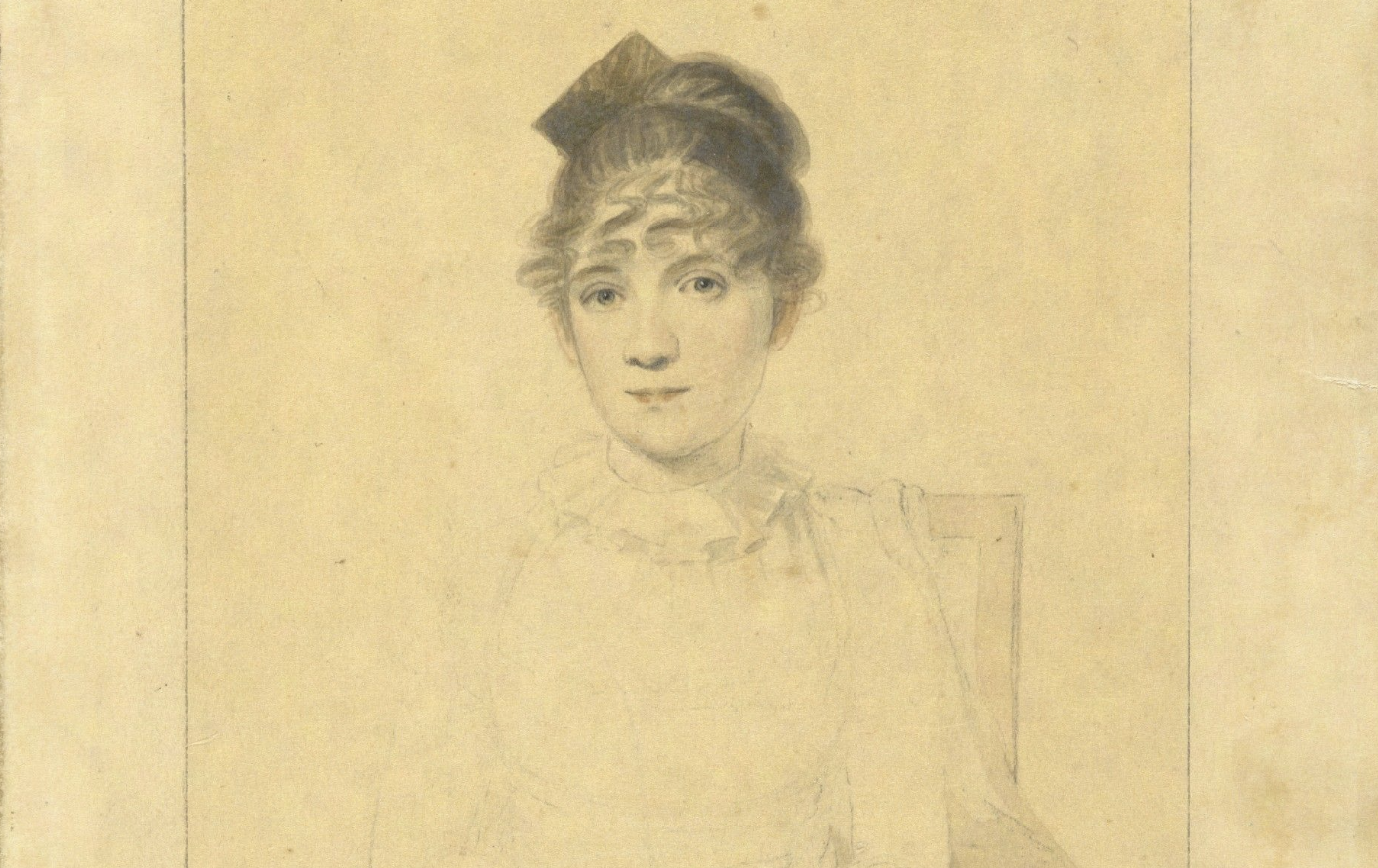 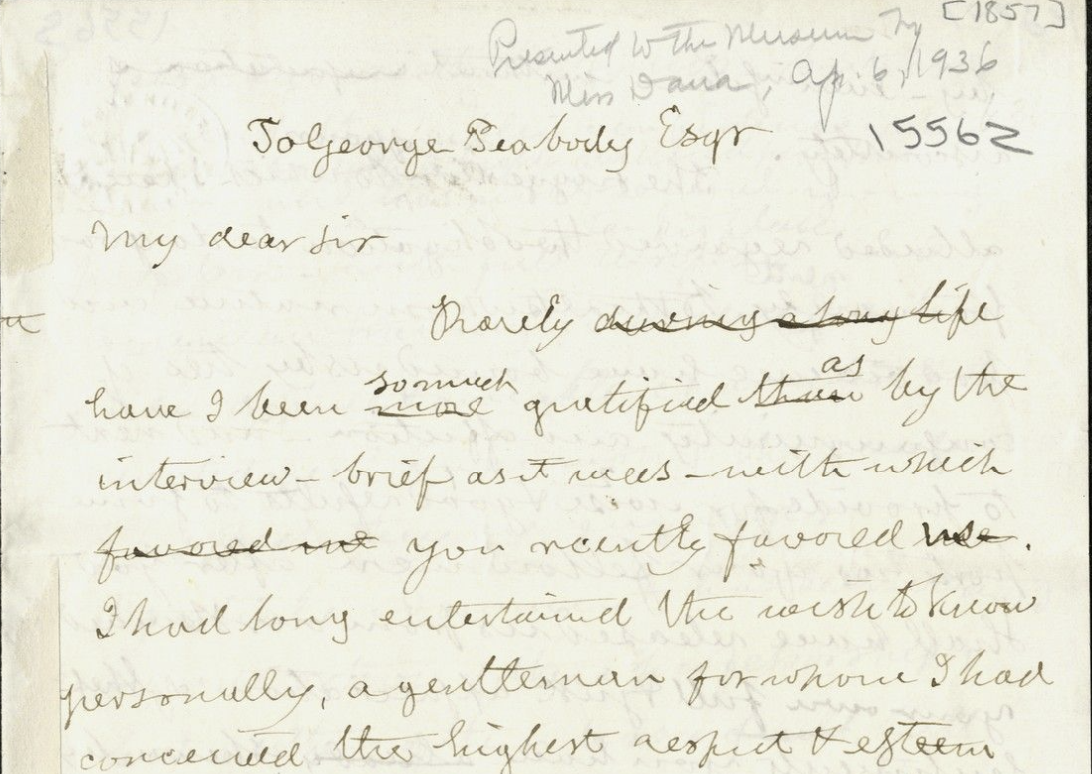 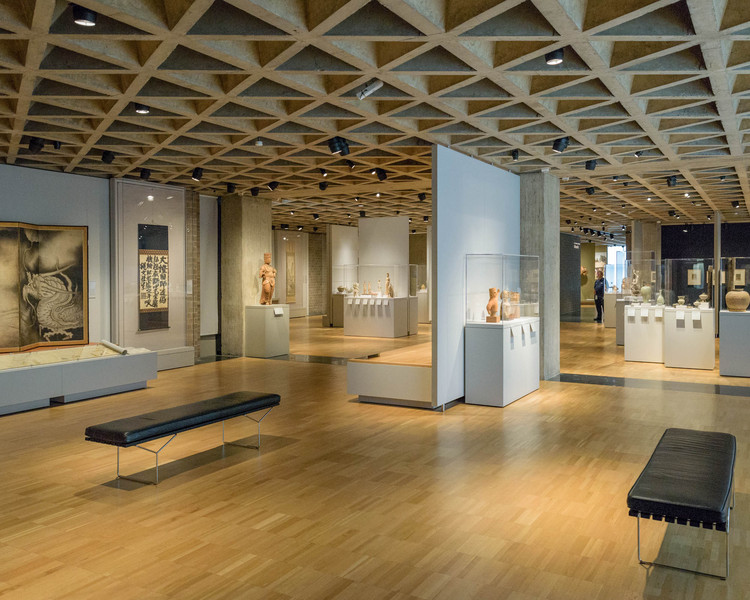 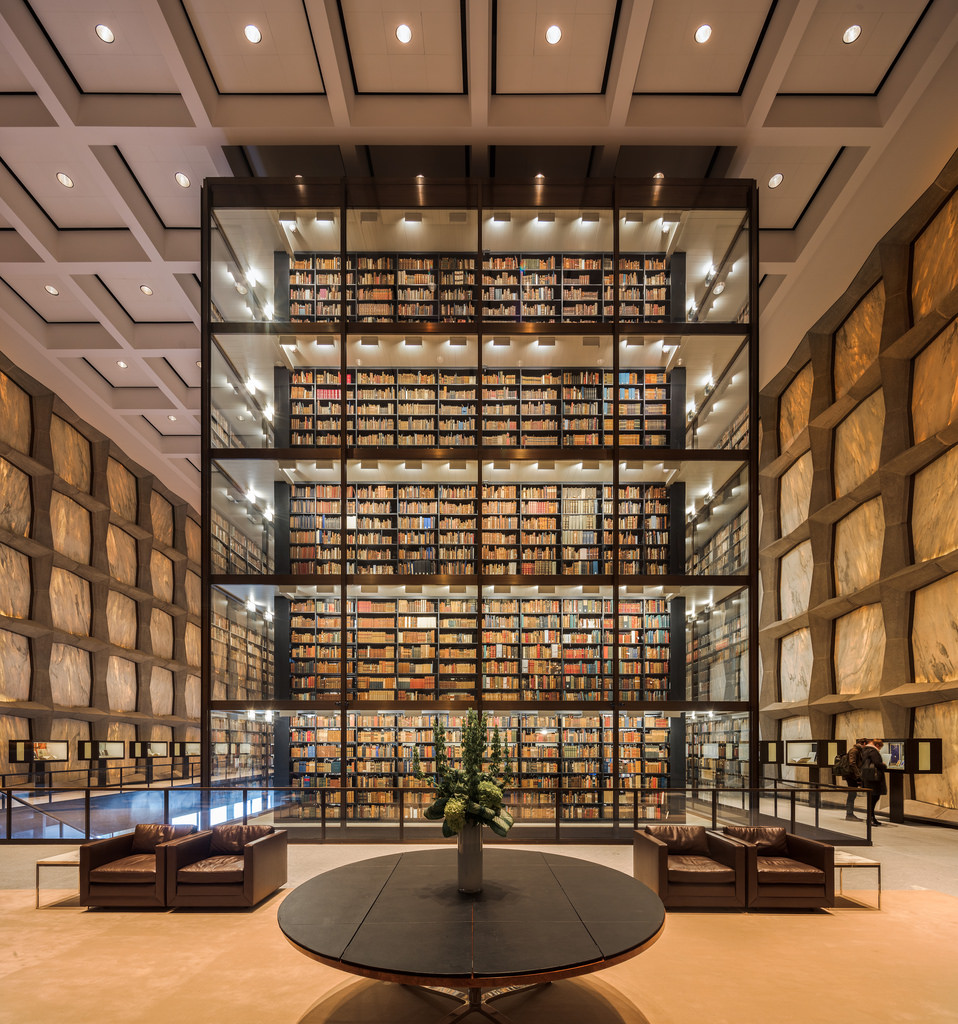 Yale University Library
Yale University Art Gallery
[Speaker Notes: We need to start with that recognition that everything is connected. 

Fish in the Peabody found by Benjamin Silliman, a science professor who wrote to George Peabody, the letter now in the Archives, and was married to Harriett Trumbull, picture from the Gallery, who was the daughter of the governor and niece of the artist John Trumbull, who painted this work in the YCBA with his teacher, Benjamin West.

Also CMI, CAC, IPCH, PMC]
Unified?
There should be one record for each entity,not one per source database (reconciled)
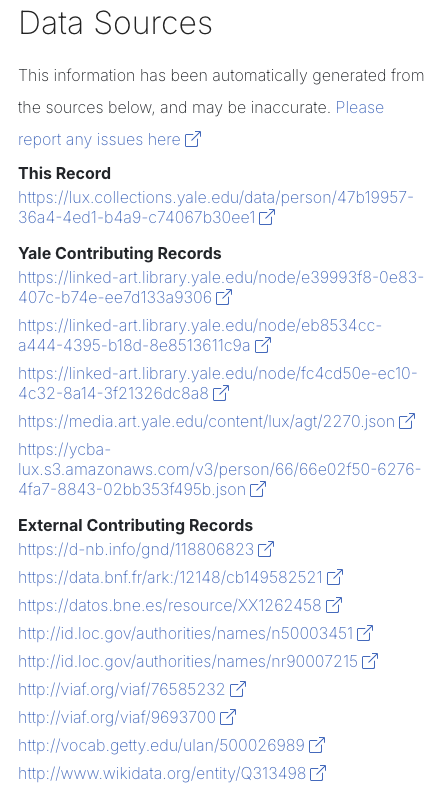 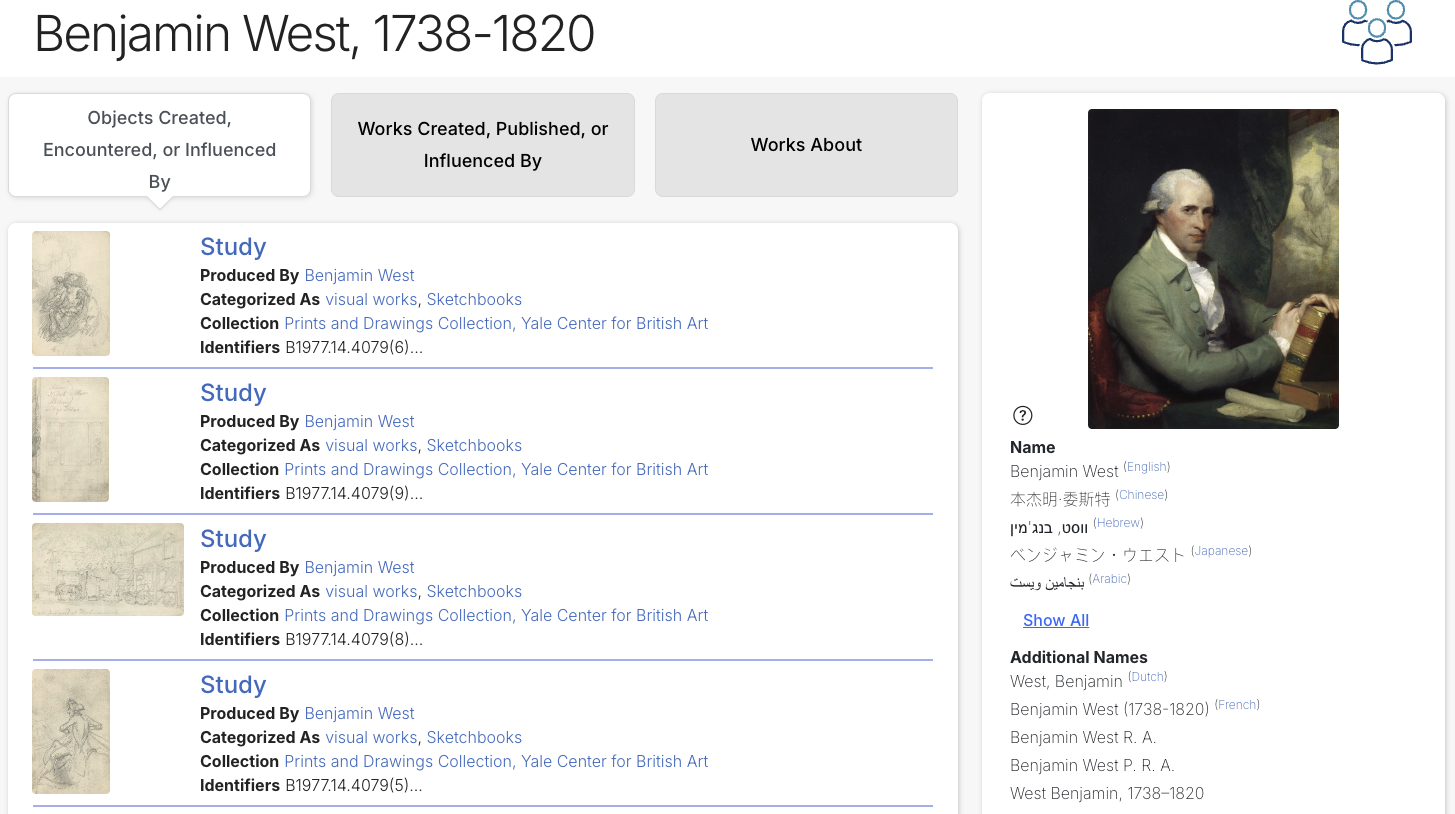 Unified?
The record should have as much knowledgepresented as we can collect (enriched)
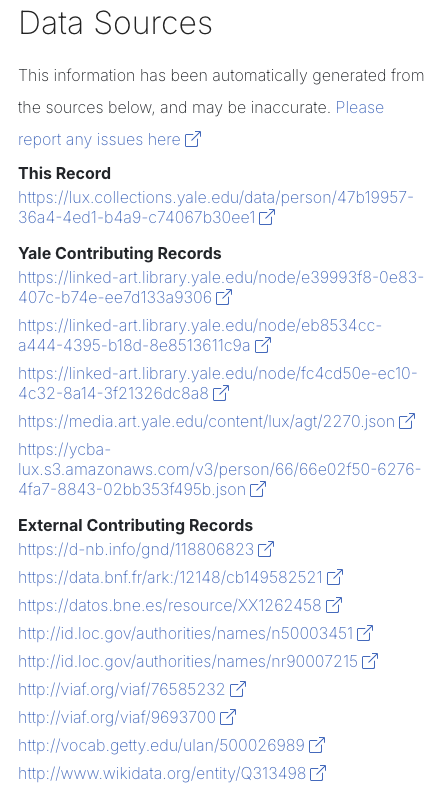 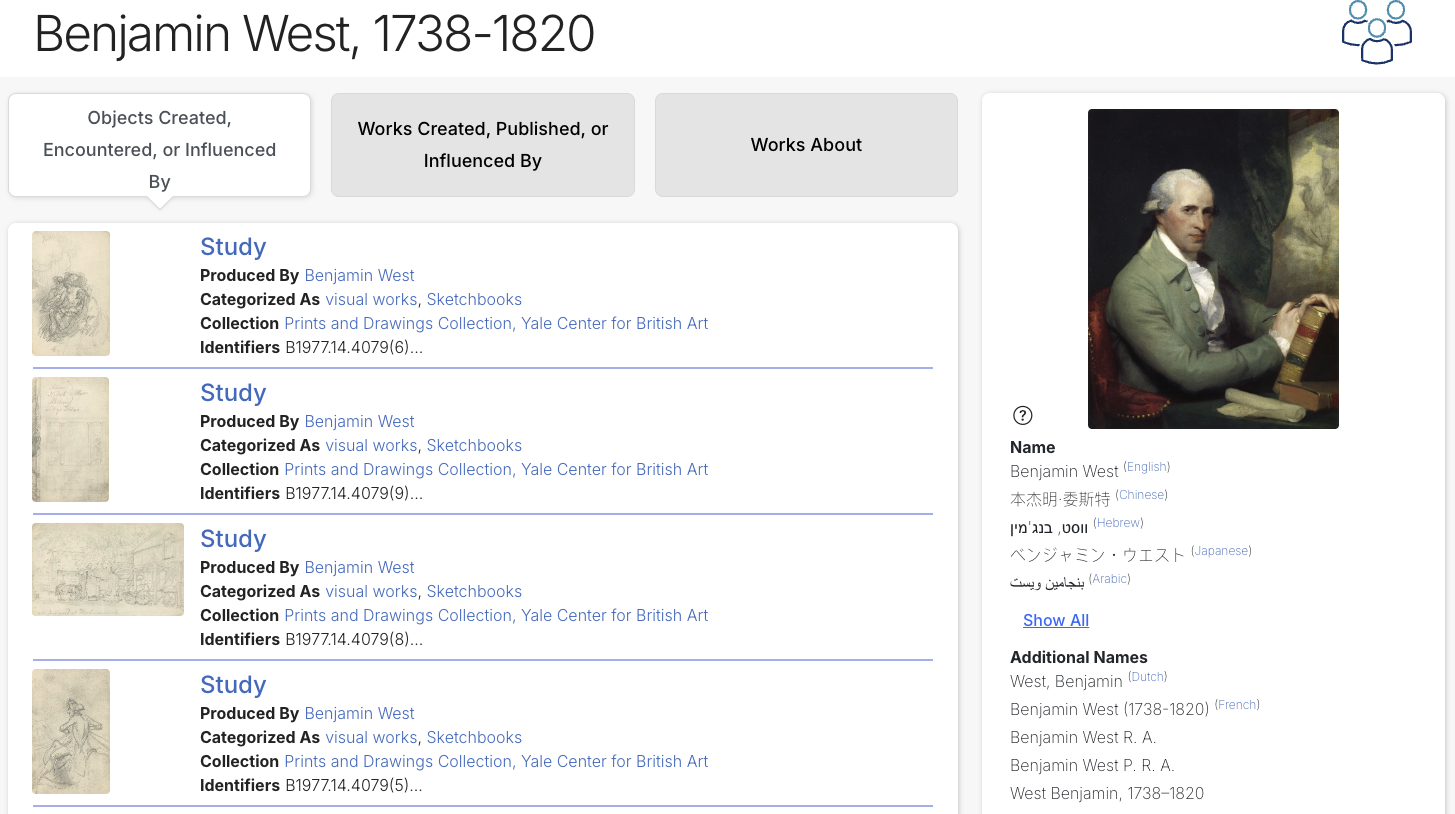 Unified?
The record should link to the records of all other entities that are related to this entity (connected)
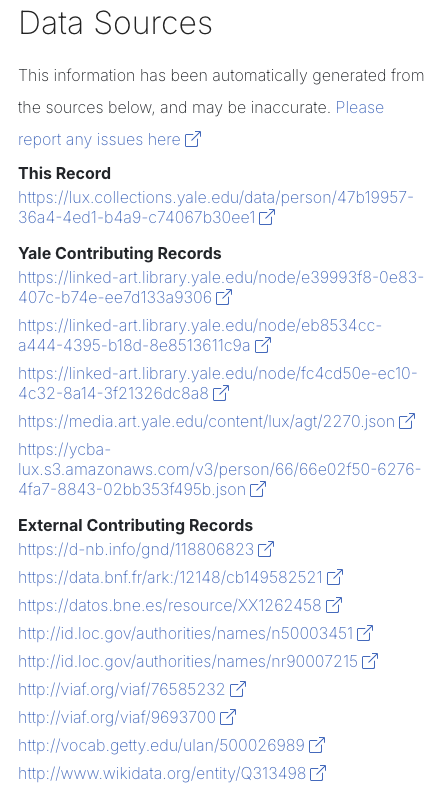 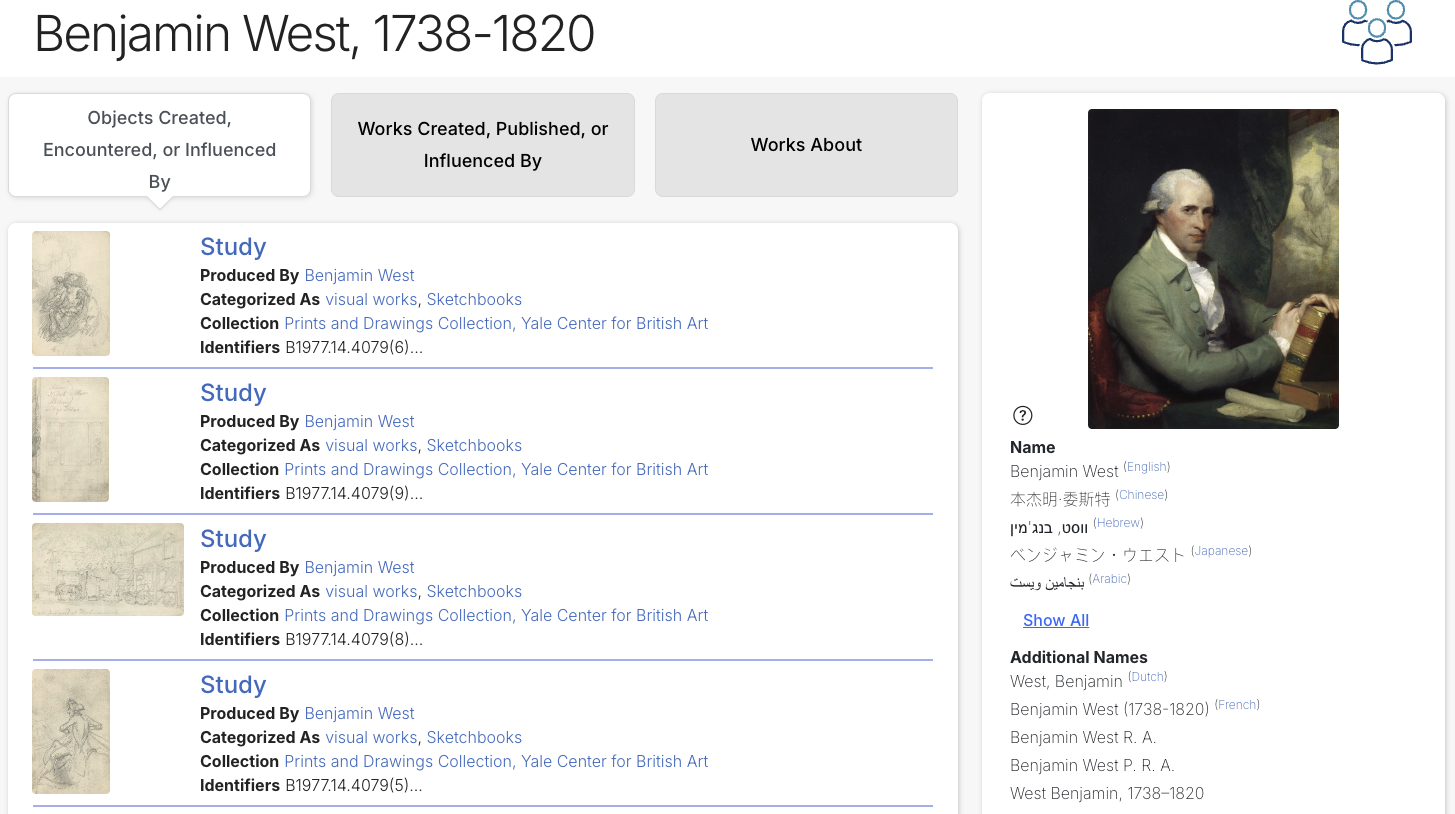 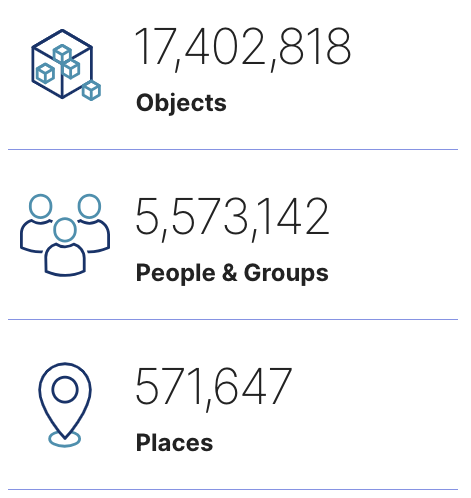 What is LUX?
A ground-breakingknowledge graph, providing unified digital access to the collections of our museums, libraries and archives
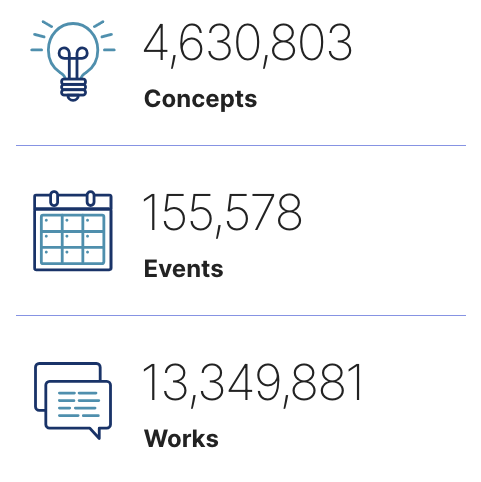 Knowledge Graph?
[Speaker Notes: Hardest part of conceptual modeling – the empty whiteboard!]
Single Entity
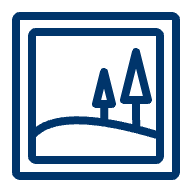 B2009.2
References to other Entities
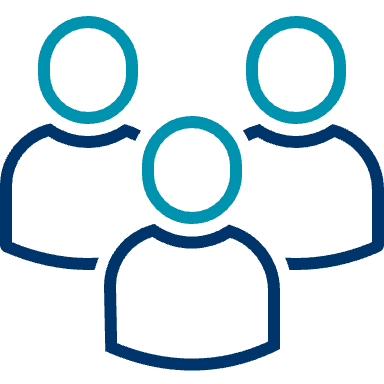 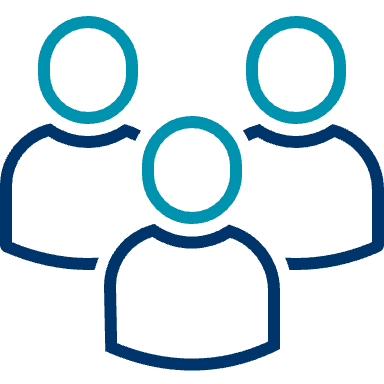 West
Trumbull
by
by
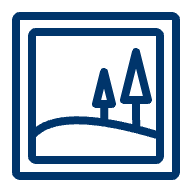 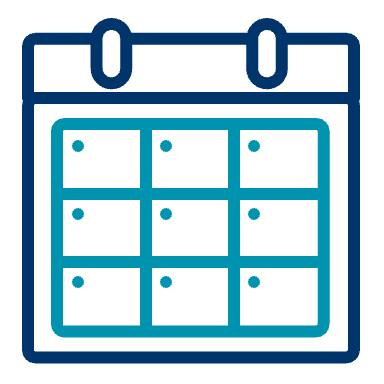 created
B2009.2
Entities can be Conceptual
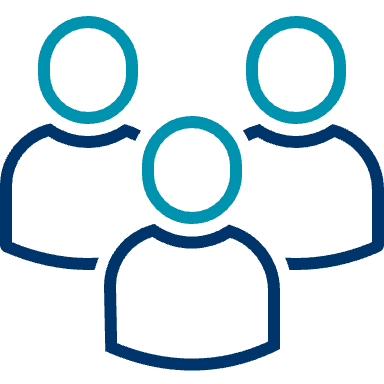 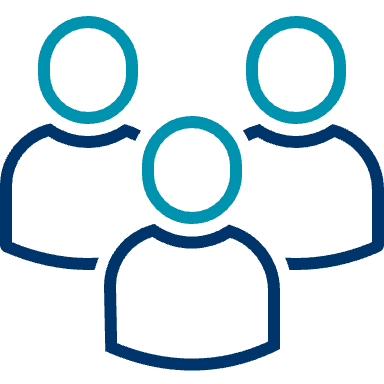 West
Trumbull
by
by
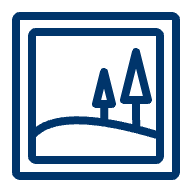 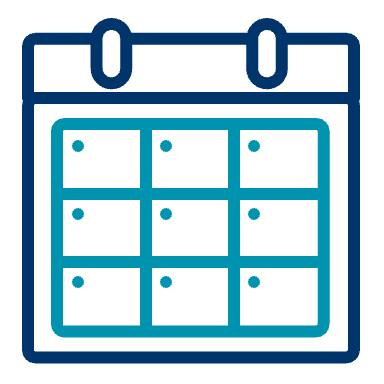 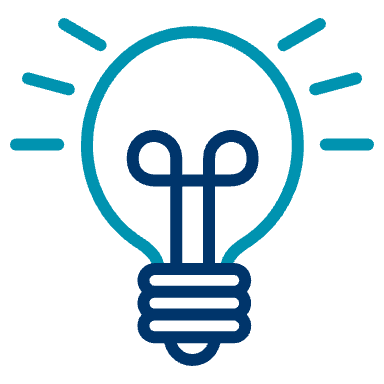 type
created
painting
B2009.2
And Geospatial
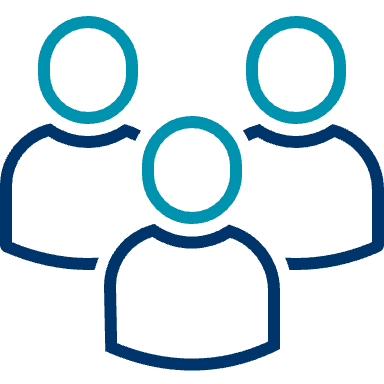 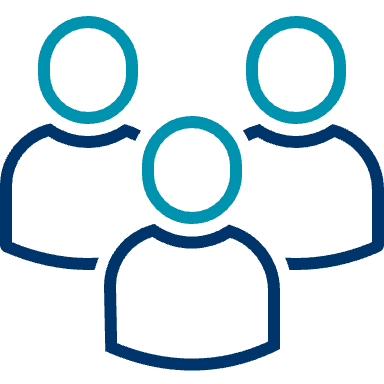 West
Trumbull
by
by
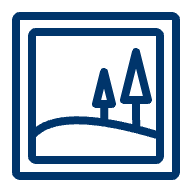 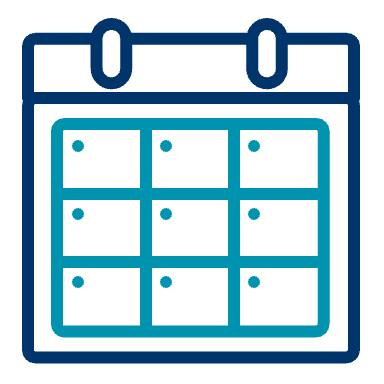 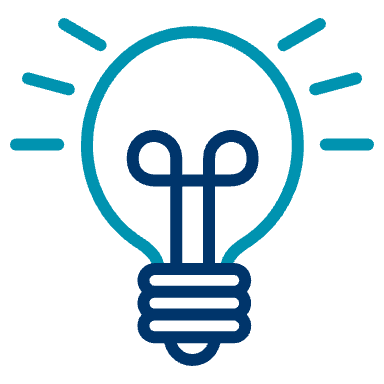 type
created
painting
B2009.2
depicts
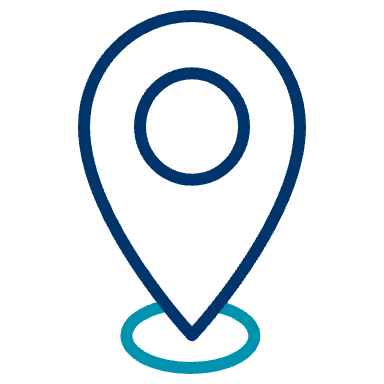 La Hogue
With Hierarchical Relationships
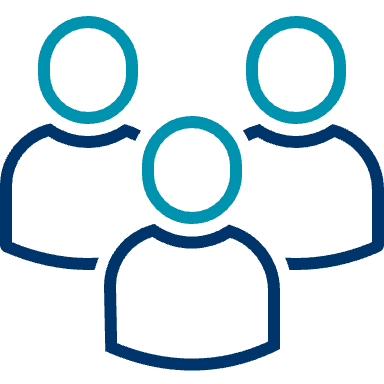 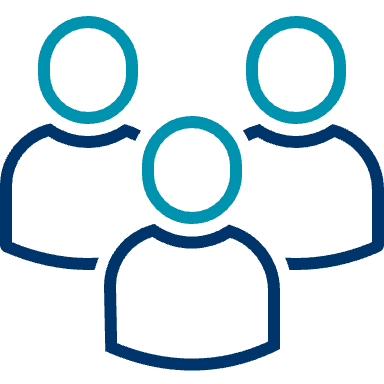 West
Trumbull
memberof
by
by
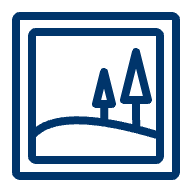 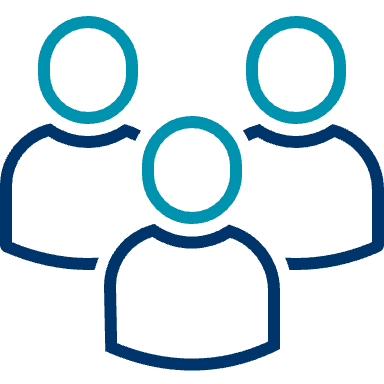 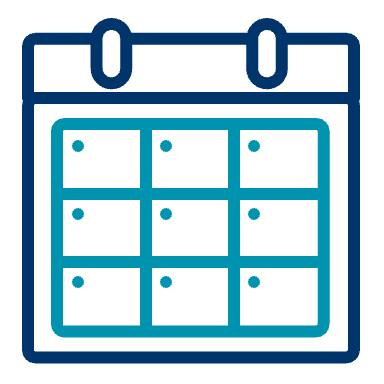 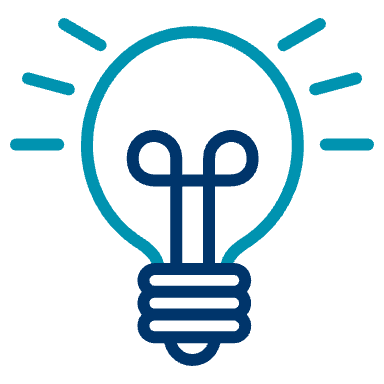 type
created
painting
Royal Academy
B2009.2
broader
depicts
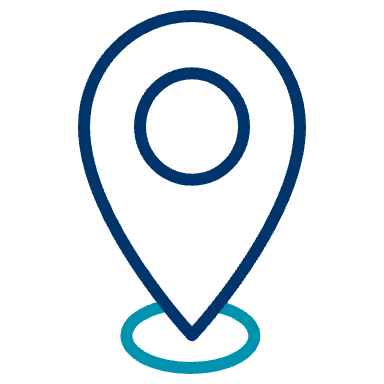 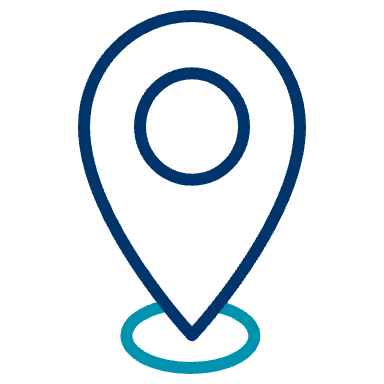 within
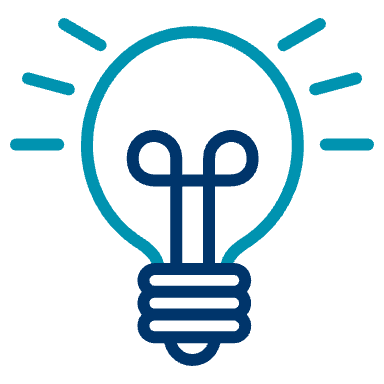 visualworks
Normandy
La Hogue
And Non-Hierarchical
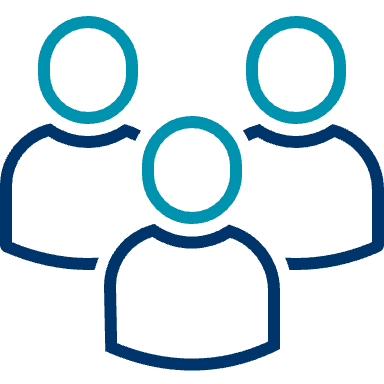 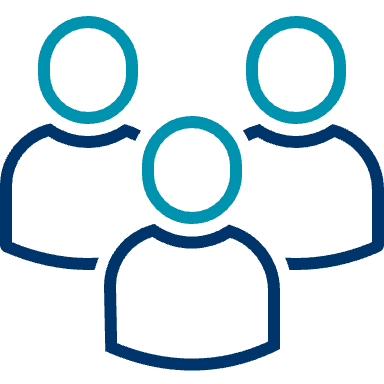 West
Trumbull
memberof
by
by
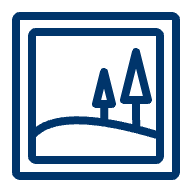 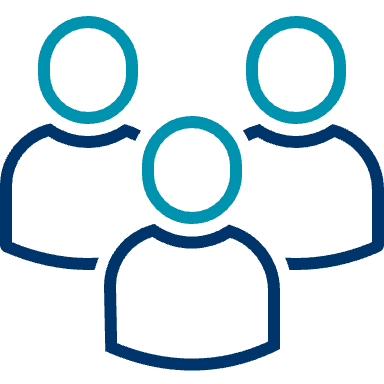 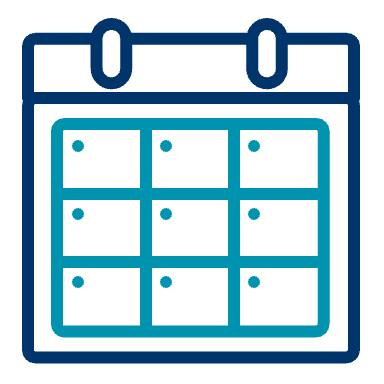 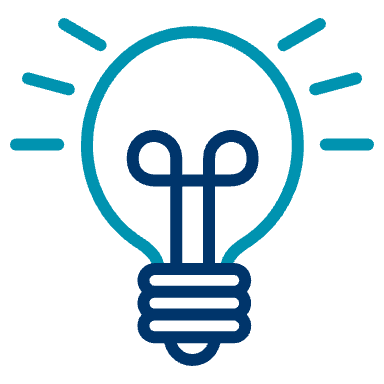 type
created
painting
Royal Academy
B2009.2
broader
depicts
about
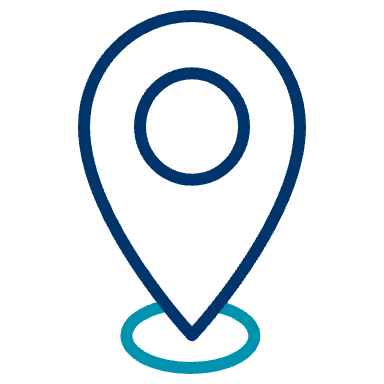 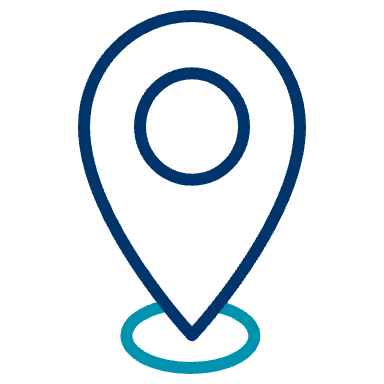 within
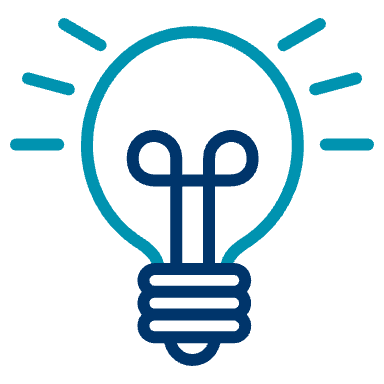 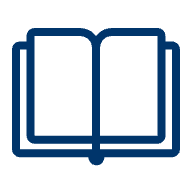 visualworks
Normandy
La Hogue
Auction Catalog
Knowledge Graph!
about
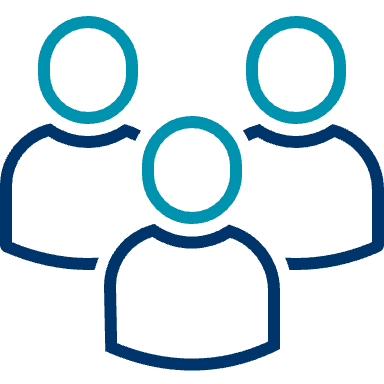 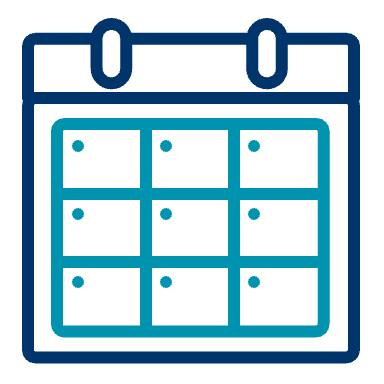 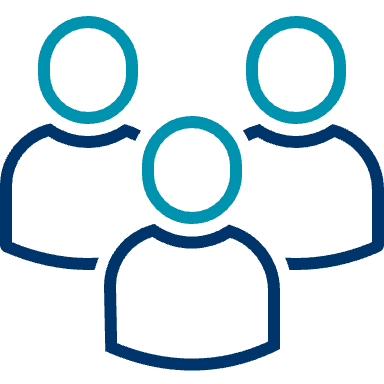 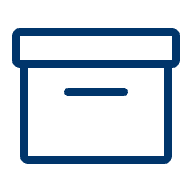 by
TrumbullArchive
created
West
Trumbull
memberof
by
about
by
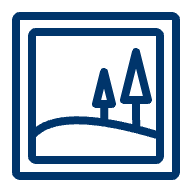 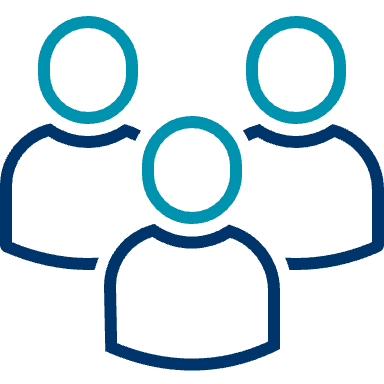 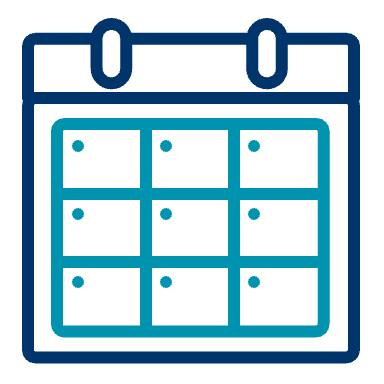 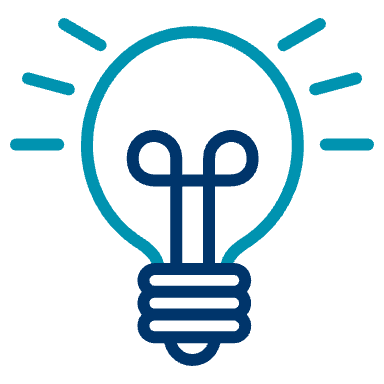 type
created
painting
Royal Academy
B2009.2
broader
depicts
about
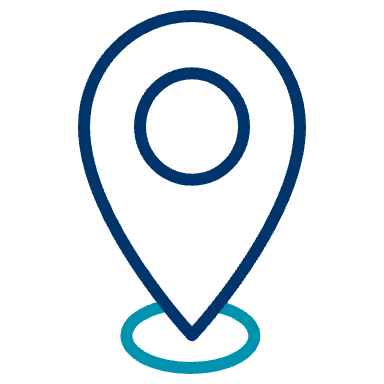 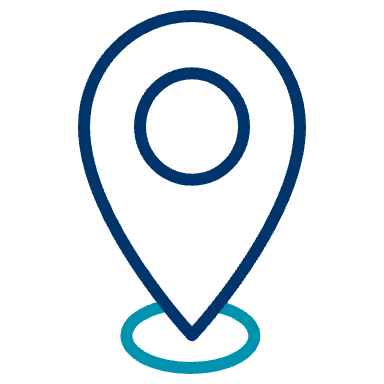 within
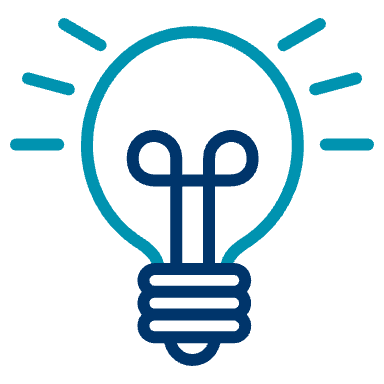 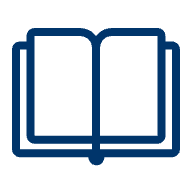 visualworks
Normandy
La Hogue
Auction Catalog
Why Even Attempt This?
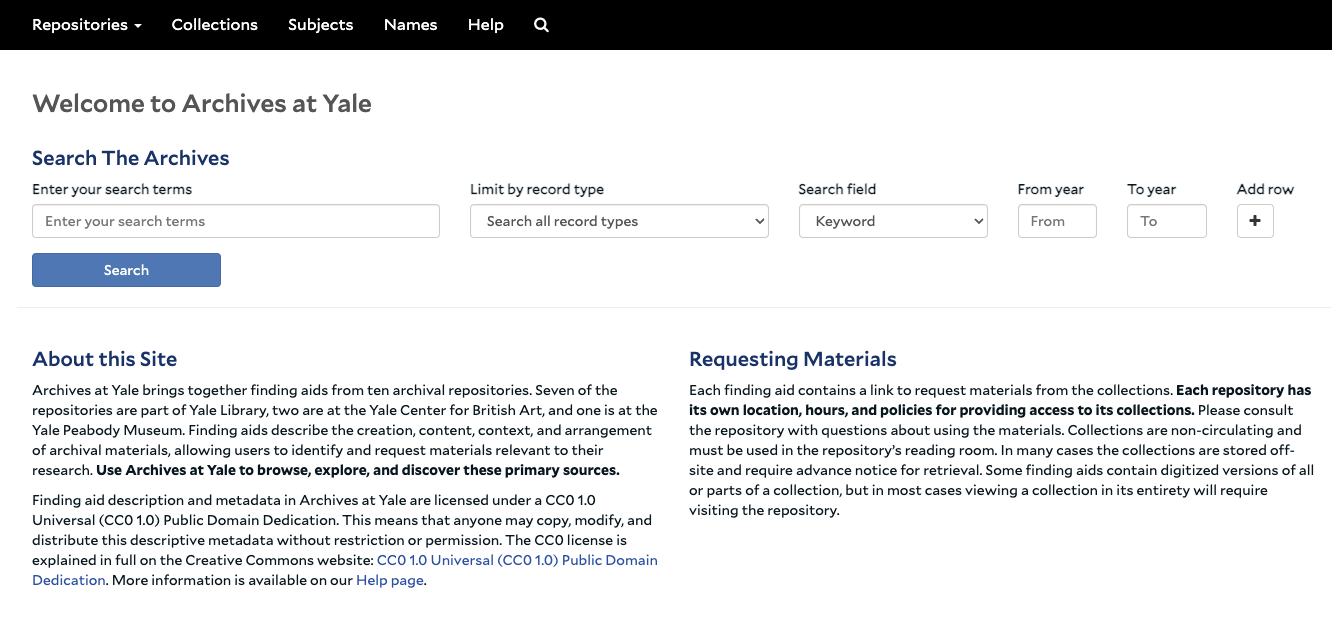 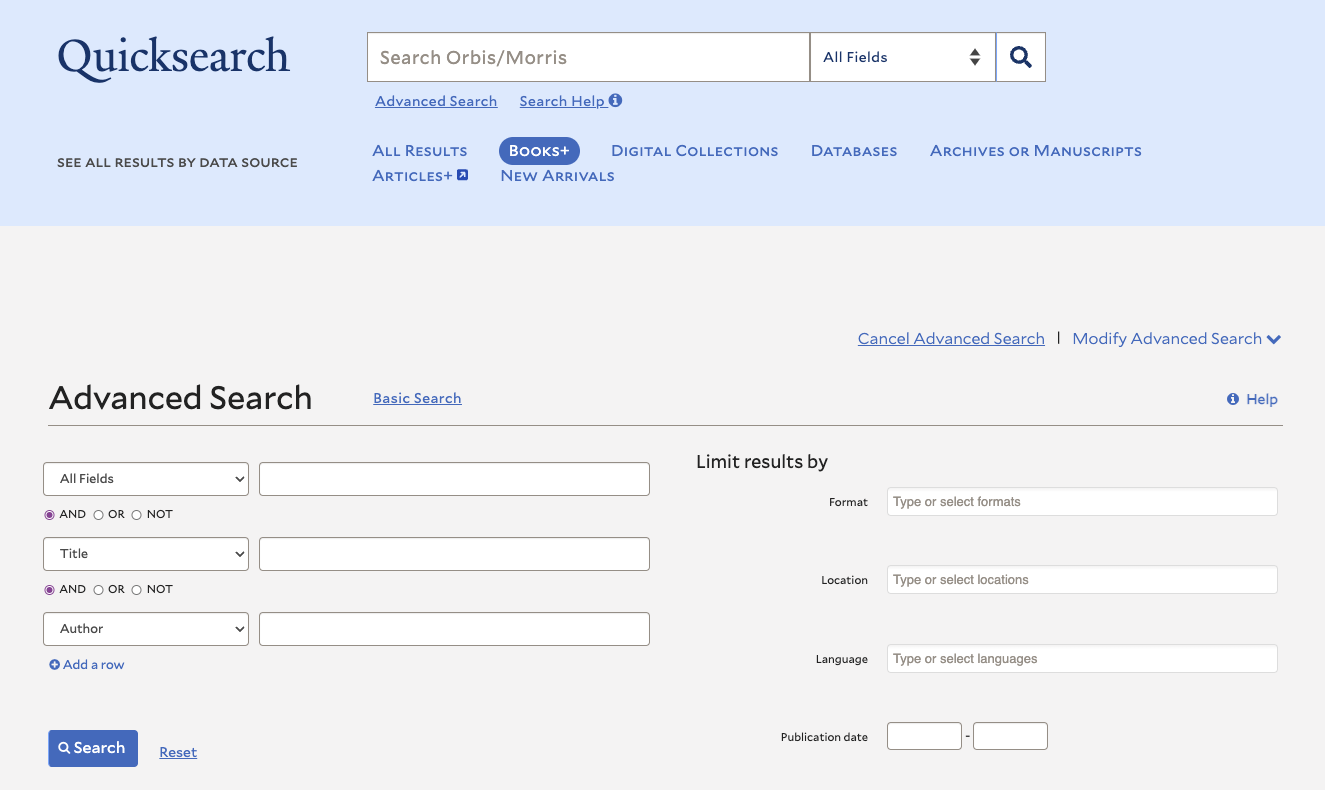 Users do not, and should not, need to know all of the different systems in which they would need to search to collect together this information!
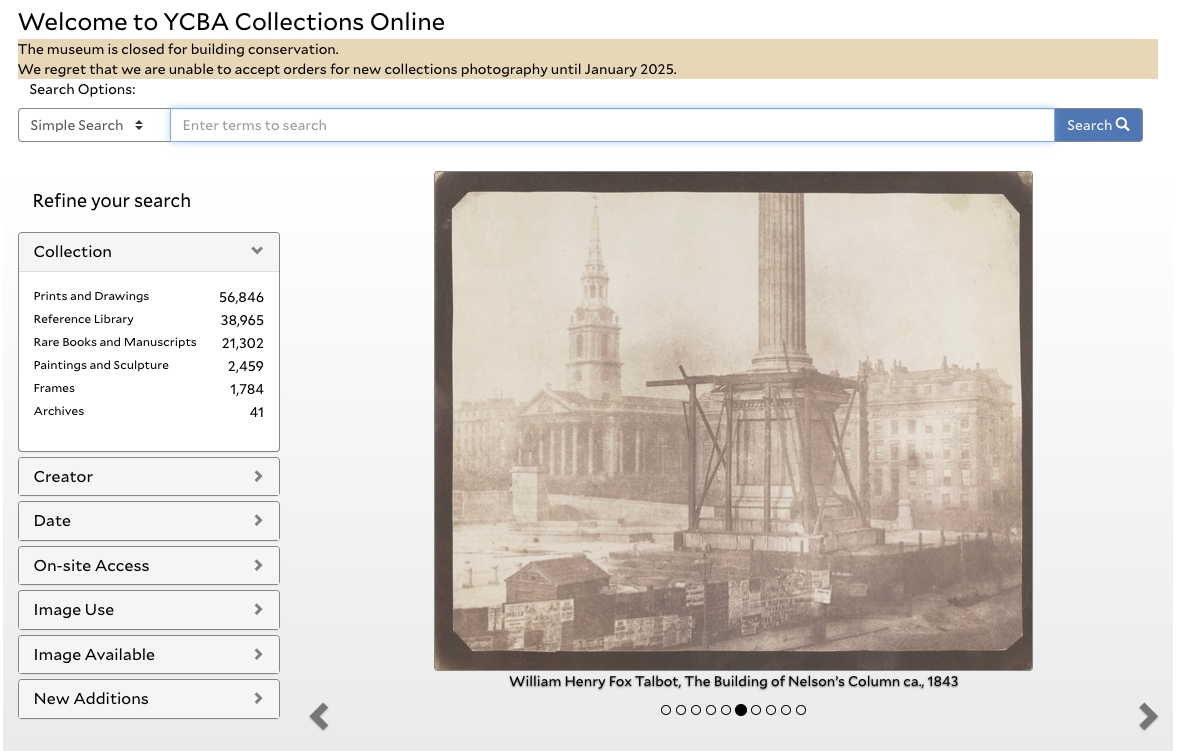 😱
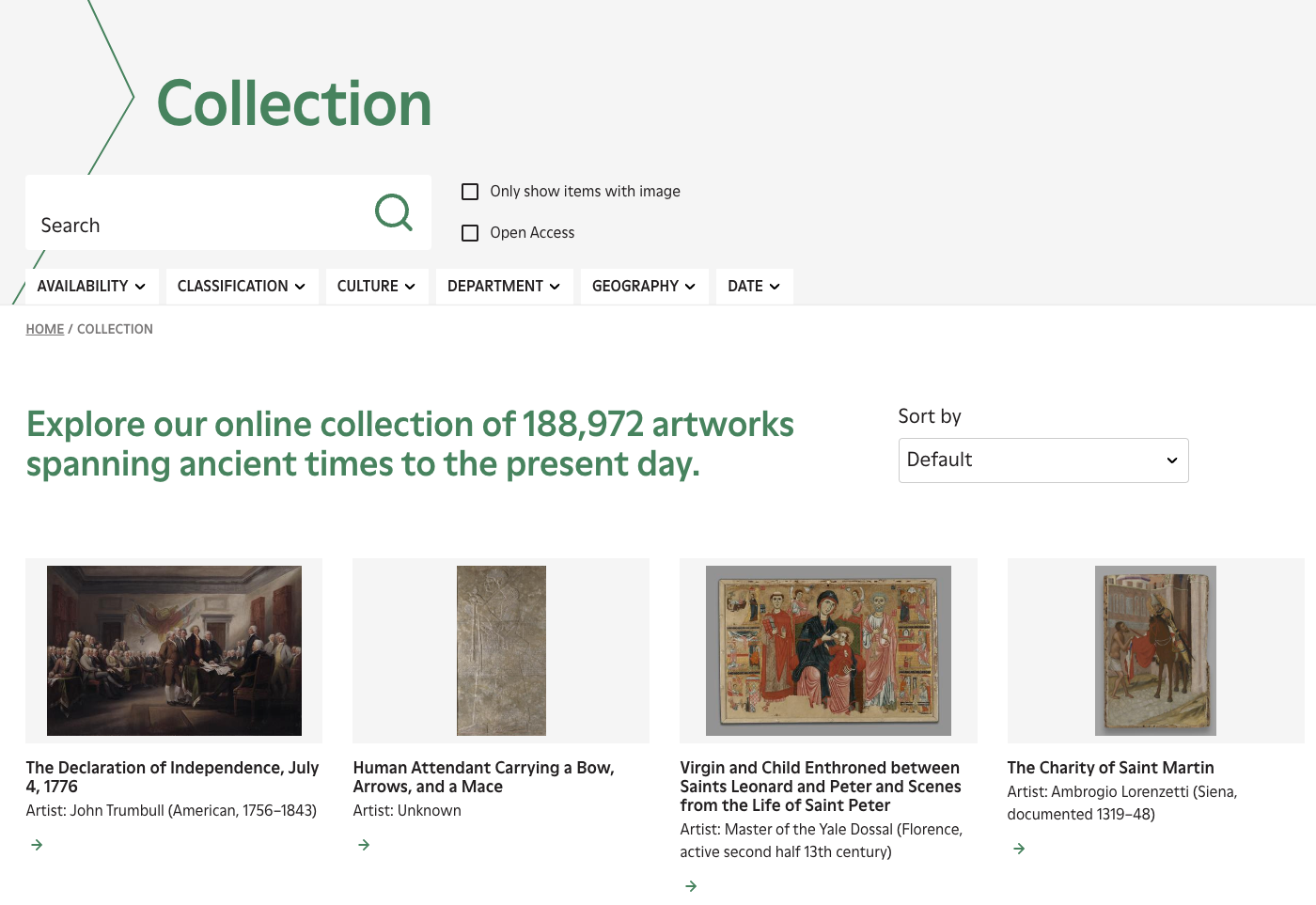 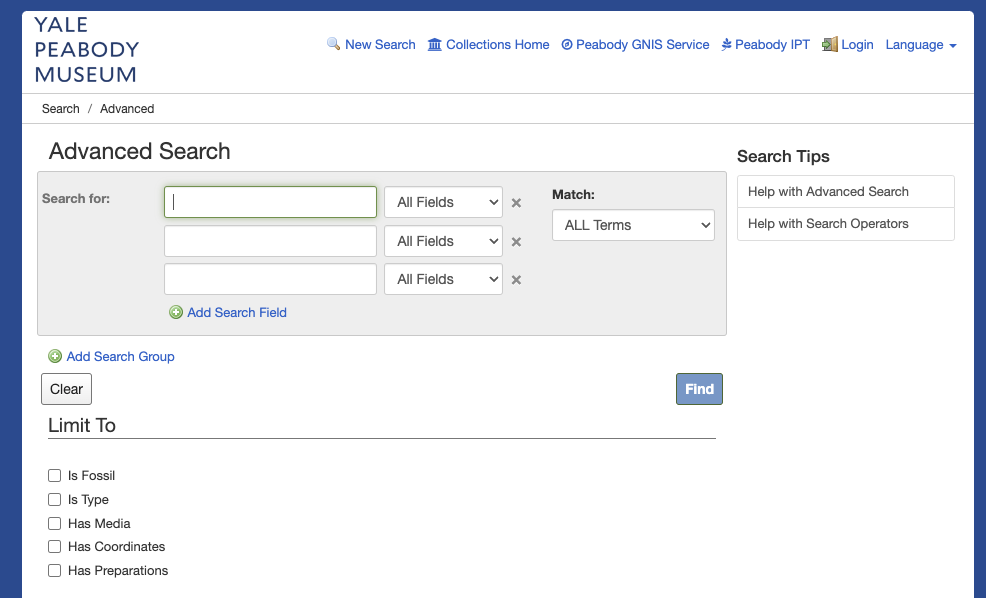 Mission Critical Functions
LUX directly advances the mission of the University:
Excellence in teaching and learning
Excellence in research
Prepare our students to be leaders
LUX directly advances the goals of the heritage division:
Preserve our collections and make them accessible
Improve our decision making and efficiency through well-managed knowledge
[Speaker Notes: Prepare students by helping reveal the broader connections and context of the world they’re entering, through the collections]
Demo! https://lux.collections.yale.edu/
[Speaker Notes: 5-10 minutes here]
How Did We Do This?
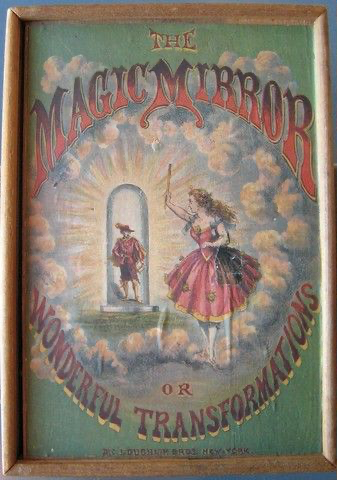 Collaboration!
Trust and cultural transformation has led to generosity, accountability and excellence
With Progress / MarkLogic
Hard Work over Several Years
By more than 100 people
Core team of 7
https://artgallery.yale.edu/collections/objects/164129
Political Requirements
Several non-technical requirements:
No New Systems of Record
Must be rebuildable from code only
No editing interface / custom persistence (*)
Not replacing existing system, providing discovery interface only
Everyone is Welcome
Must enable cross-domain discovery
Must be easy and enjoyable to participate
Work process as well as technical product must scale
* We do have a few 100 rows in custom spreadsheets 😅
Records are a Necessary Construct
“The Graph” is not comprehensible. To anyone.Constructing records from a graph at run-time is hard.We need records for all requirements:
Unified:  Need something to link to/from; an “anchor”
Usable: Graphs are not easy to understand; unit of search
Performant: Semantic facets, view construction expensive
Implementable: Graphs are hard to work with as data
Open: Allow others to use our data in their system
LUX Architecture
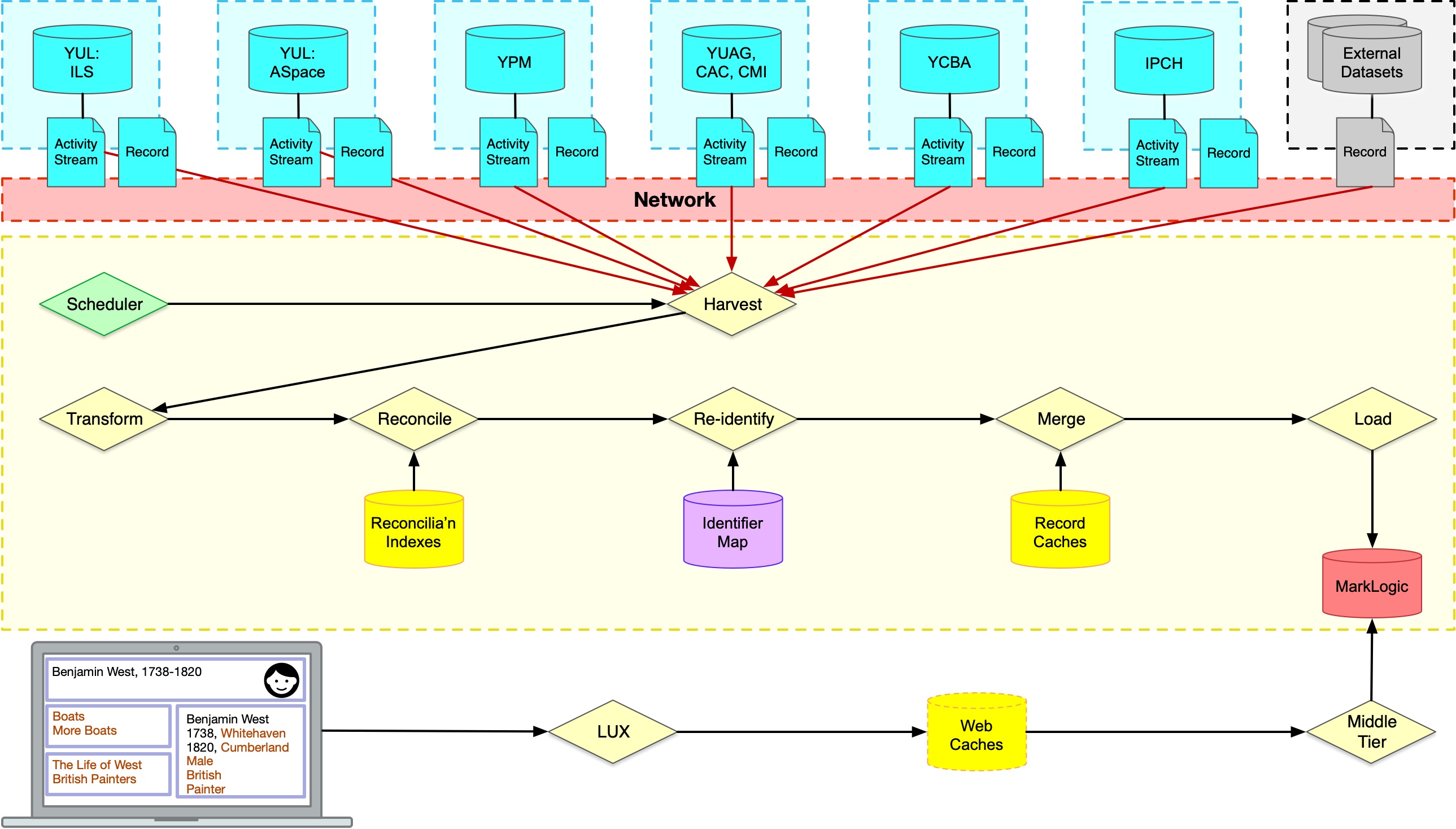 Continuous Improvement
Knowledge Graph
More collections, more external data for enrichment
More detailed modeling (eg stratigraphic layers for dinosaurs)
Increased alignment with standards
System
AI-powered natural language queries
Transitive queries for hierarchies (e.g. anywhere within)
Geospatial queries
Personal saved collections
Additional Visualizations
Thank You!
Discuss!
https://lux.collections.yale.edu/
https://github.com/project-lux/